Evaluación Ed Física.
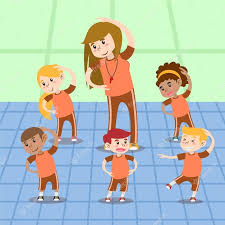 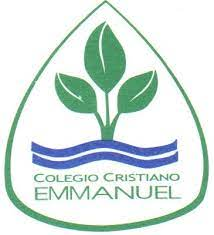 Profesora: M. Soledad Huenuanca.
objetivos de aprendizajes
La Educación Física en el nivel preescolar, se centra en las capacidades motrices de los niños: trabajo en equipo, dinámicas de juego.
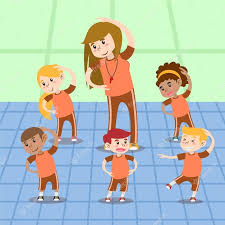 El niño (a) realiza actividades en que debe sociabilizar y crear estrategias para ayudar a su equipo.
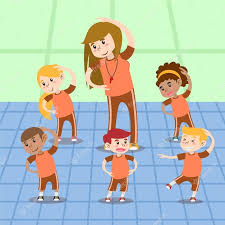 instancia de evaluación
Evaluación de participación clase a clase 100%.
Participación clase a clase .
Tiene relación con la participación clase a clase y asistencia.
Cada clase se registra con un visto    si asistió y participó o una cruz    si no fue así .
Finalmente se va acumulando y se manifiesta luego en una nota.
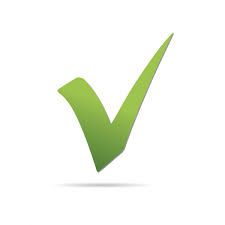 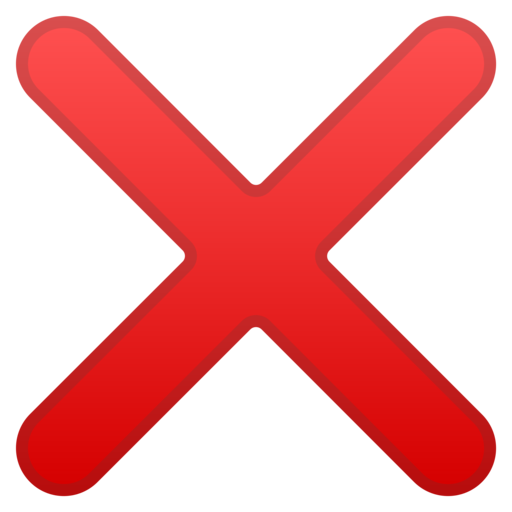 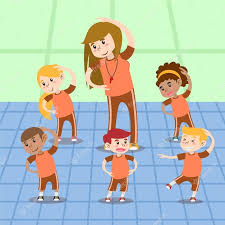 Categorización de Participación
L =Logrado.
NL= No logrado.
ML= Medianamente Logrado.
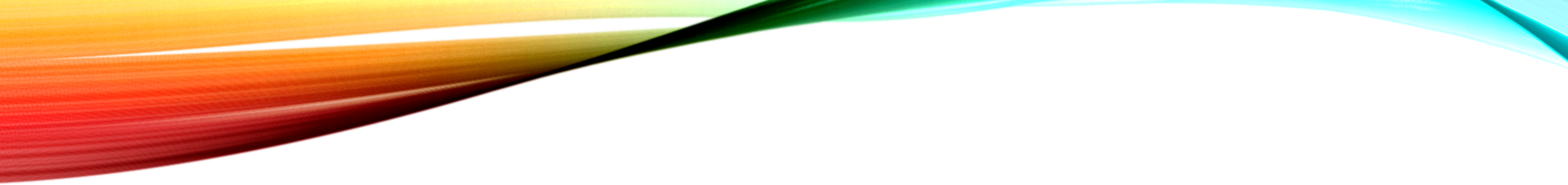 ¡Felices vacaciones!
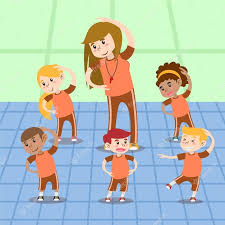